BEIS Consultation on reforming Climate Change AgreementsBriefing and consideration of response for techUK
Consultation closing date:  11th March 2022
1
The current scheme and BEIS’ consultation objectives
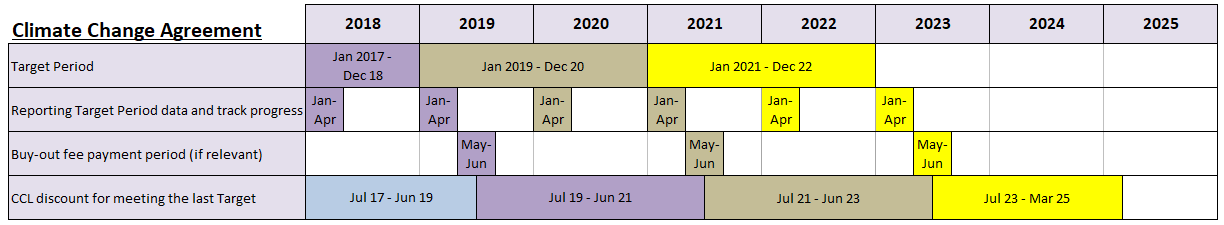 The current CCA scheme was extended in 2020 to incorporate the 2021-2022 target period and extend the discount on the Climate Change Levy until March 2025.
BEIS undertook a review of how effective CCAs were at meeting their policy objectives (of reducing energy use and addressing overseas competition issues) in 2019.  The conclusions were that CCAs has met these objectives, but, the ‘cost-effectiveness’ of the scheme could be improved; the scheme could be changed to target only sectors that are trade and energy intensive, and targets are suitably challenging.
The purpose of the consultation is to seek views on how the CCA scheme could be reformed to meet their overall strategic intent for the policy mechanism.  A more detailed consultation on proposed scheme design is expected later in 2022.
2
Consultation questions
3
Consultation questions
4
Consultation questions
5
Consultation questions
6
Consultation questions
7
Consultation questions
8
Consultation questions
9
Consultation questions
10
Consultation questions
11
Consultation questions
12